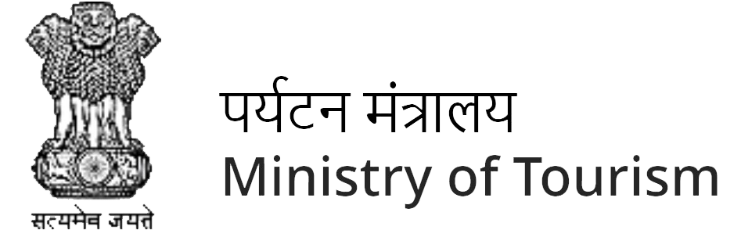 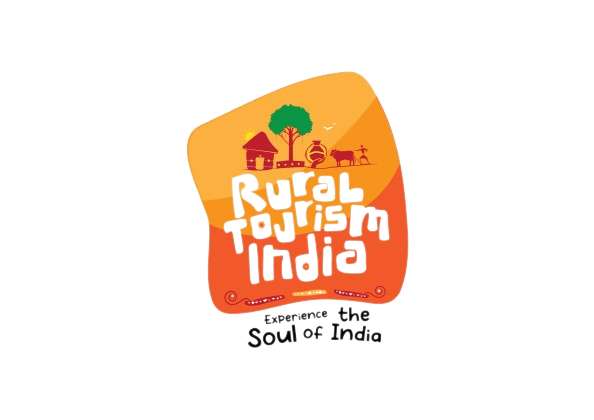 National Strategy
for 
Promotion of Rural Homestays
An initiative towards
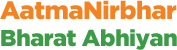 Contents
INTRODUCTION
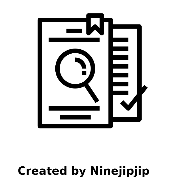 1.
VISION, MISSION AND GOALS
2.
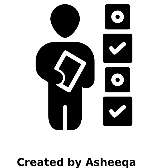 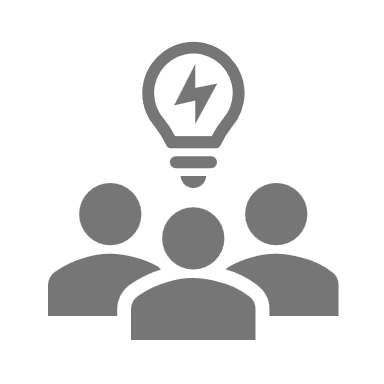 SALIENT FEATURES OF RURAL HOMESTAYS
3.
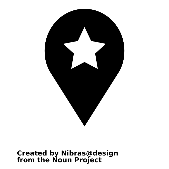 INCENTIVES FOR RURAL HOMESTAYS
4.
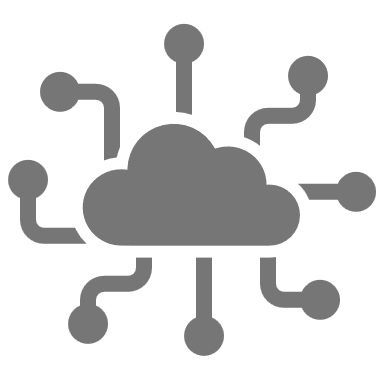 STATE ASSESSMENT AND RANKING ON RURAL HOMESTAYS
5.
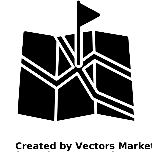 DIGITAL TECHNOLOGIES FOR RURAL HOMESTAYS
6.
7.
DEVELOPING CLUSTERS FOR RURAL HOMESTAYS
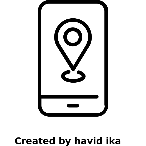 8.
MARKETING SUPPORT FOR RURAL HOMESTAYS
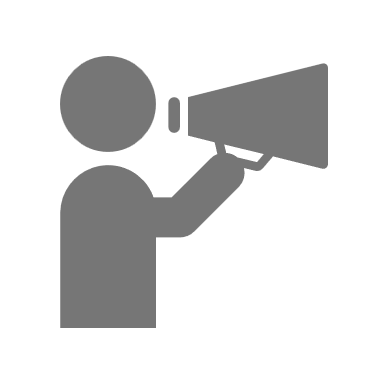 CAPACITY BUILDING FOR RURAL HOMESTAYS
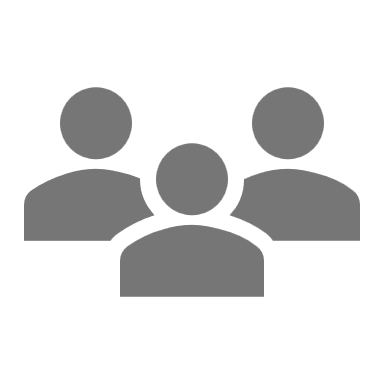 9.
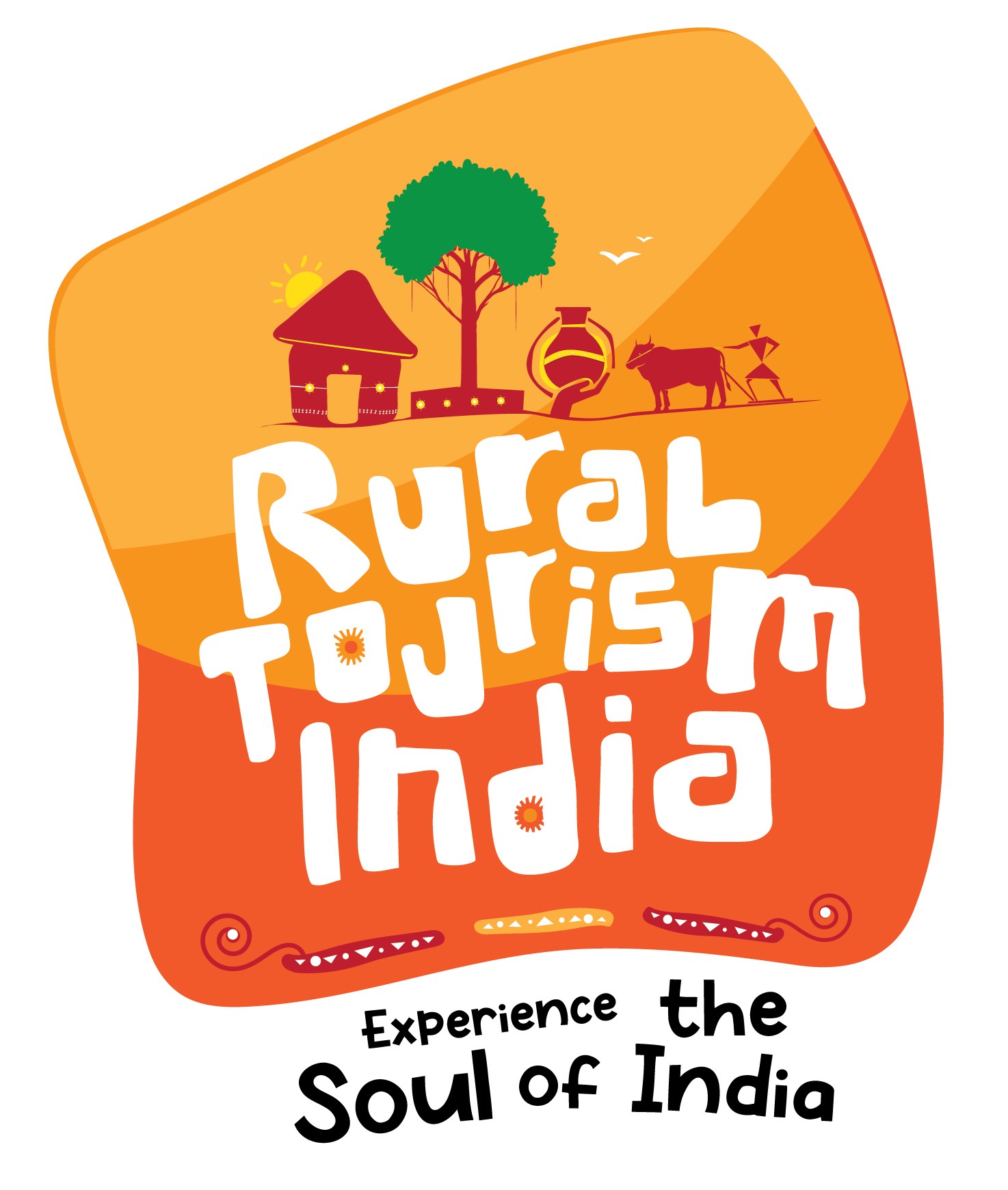 GOVERNANCE AND INSTITUTIONAL FRAMEWORK
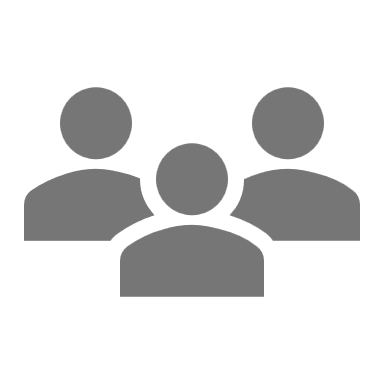 10.
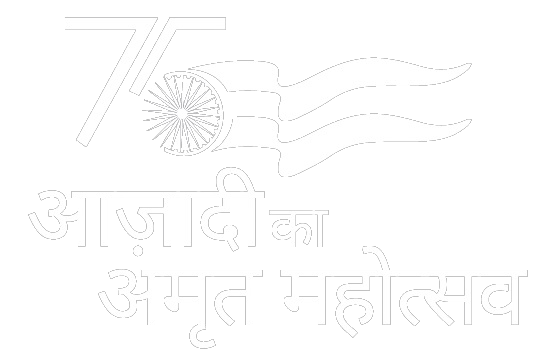 2
Vision, Mission and Objectives
The Strategic Pillars
Vision
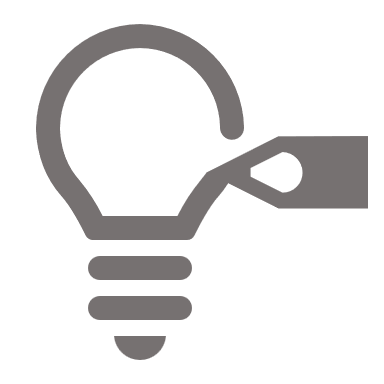 To develop and promote indigenous heritage and preserving local culture and creation of job.
Mission
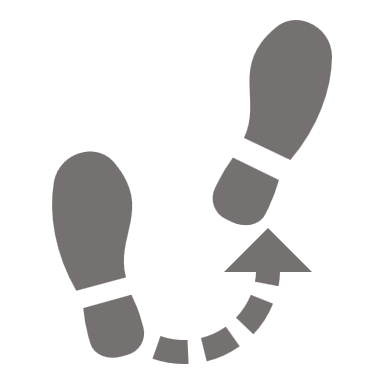 To bring direct economic benefit including jobs to rural people and communities with high tourism potential.
Objectives
To Encourage Stakeholders to support Rural Homestays.
To Develop Homestays at Destination with high tourism potential and Uplift local people through community participation.
Development of Rural Homestays clusters.
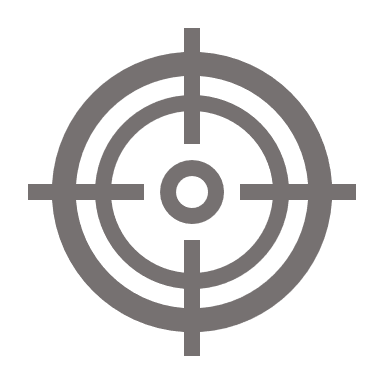 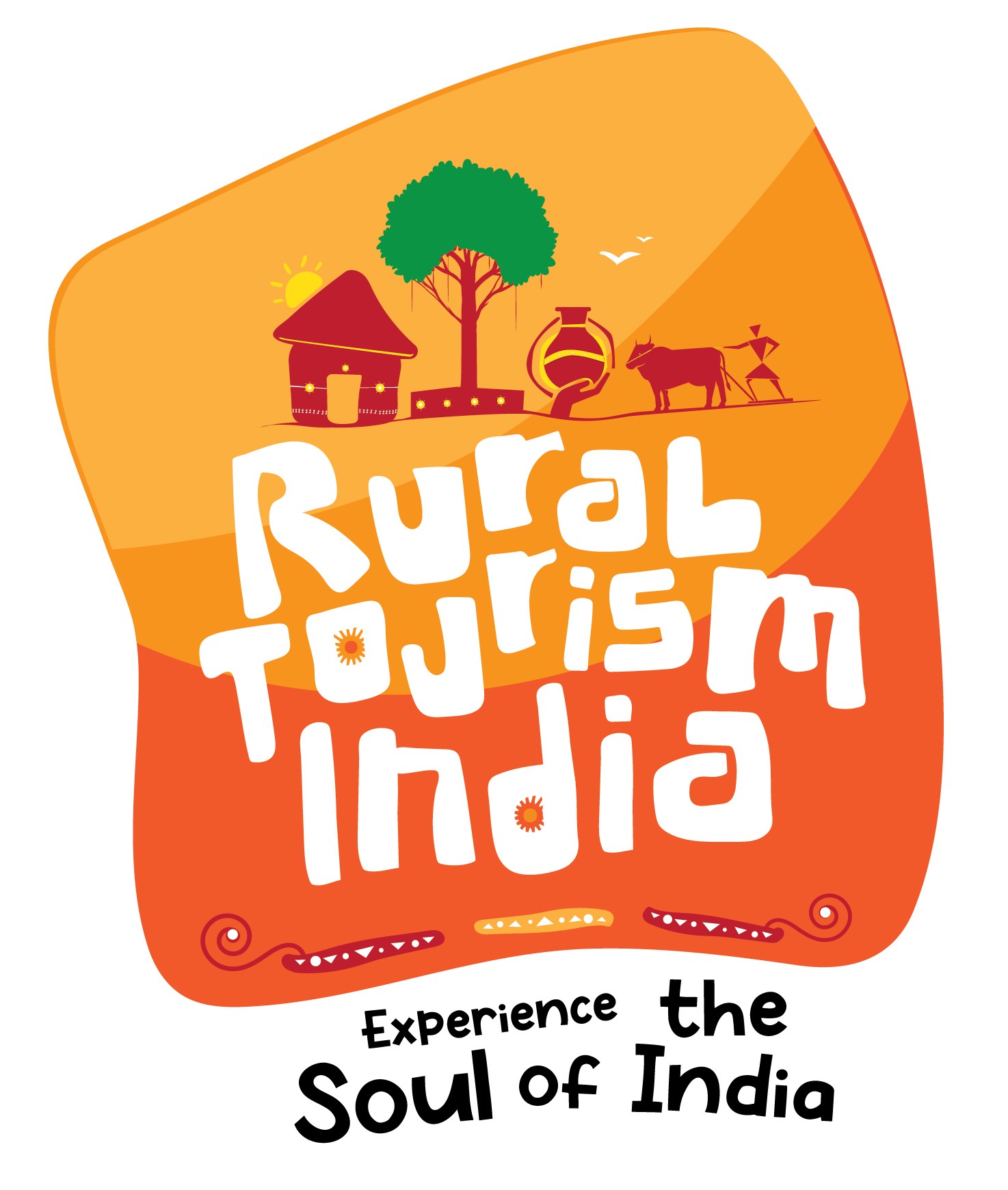 5
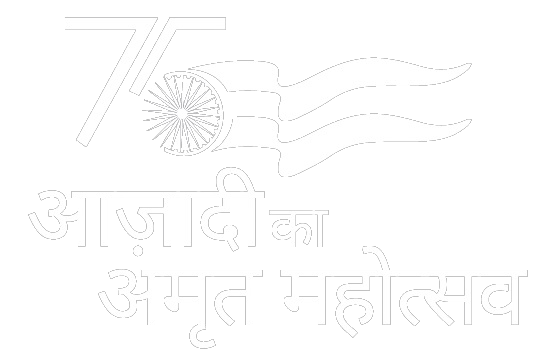 2
Vision, Mission and Objectives
Development of Rural Tourism focusing on the key strategic policies:-
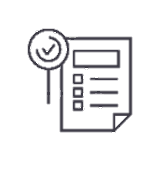 Digital technologies and platforms for Rural Homestays
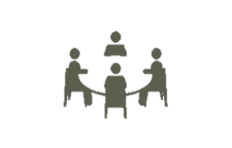 Developing clusters for Rural Homestays
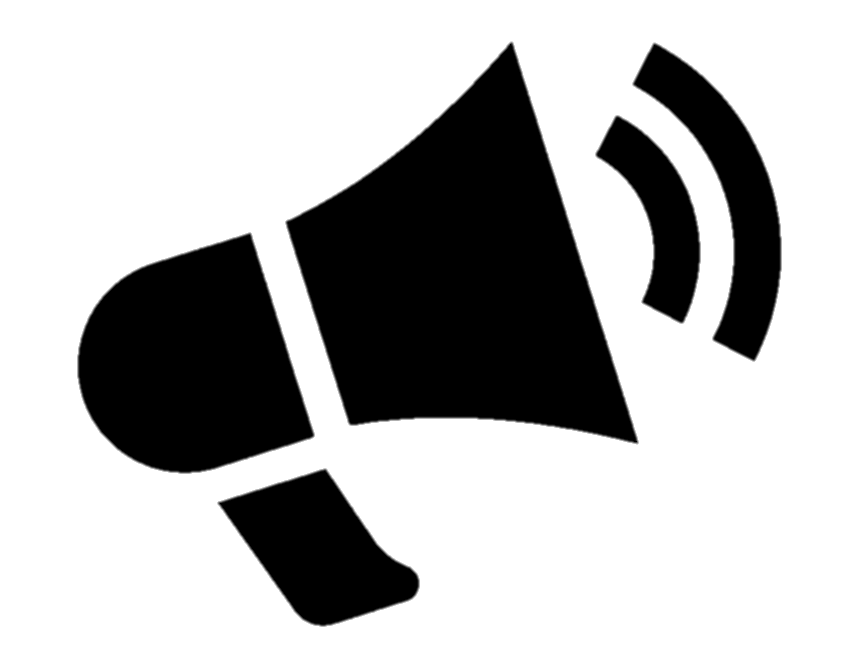 Marketing support for Rural Homestays
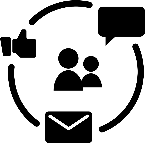 Capacity building of stakeholders
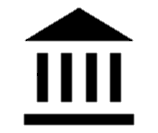 Governance and Institutional Framework
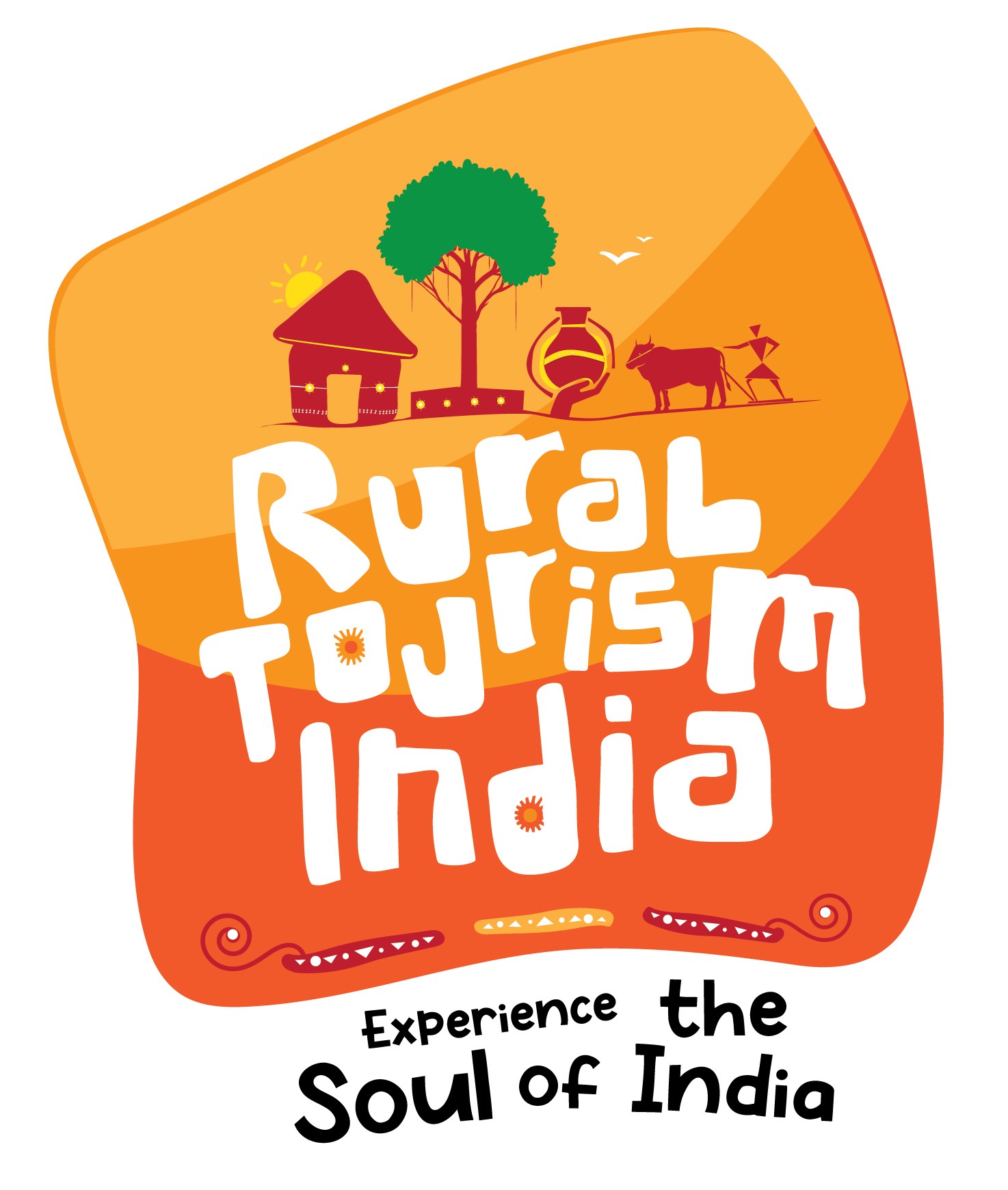 6
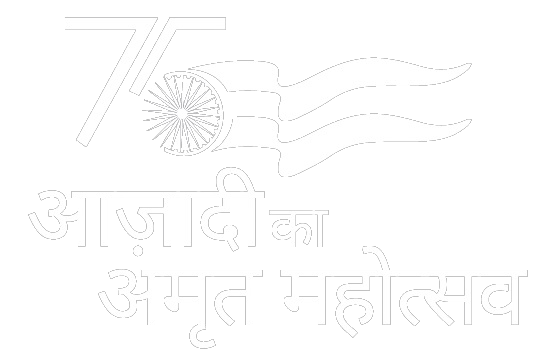 2
Vision, Mission and Objectives
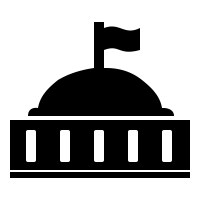 Central Ministries
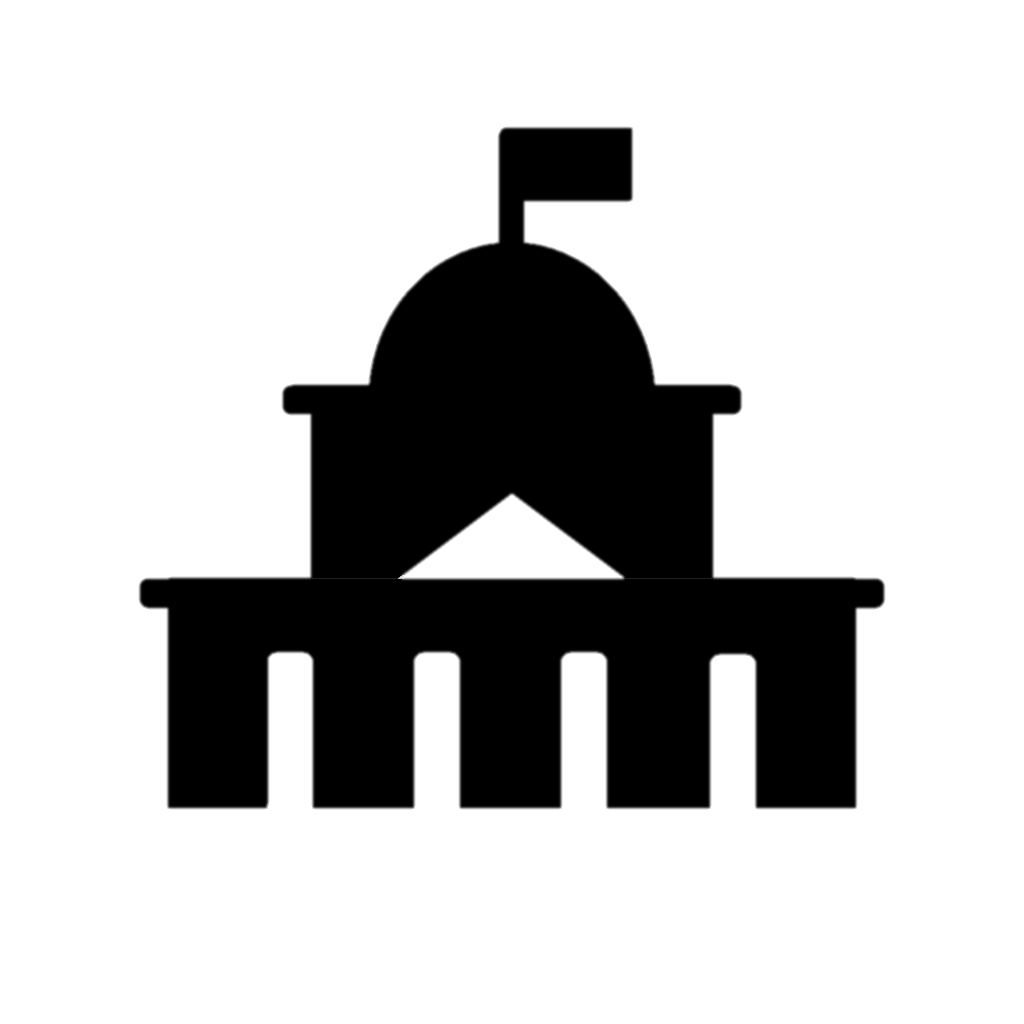 State Ministries
Panchayati Raj Institutions
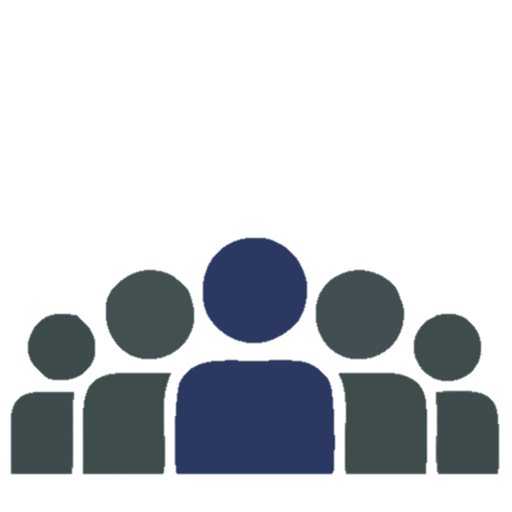 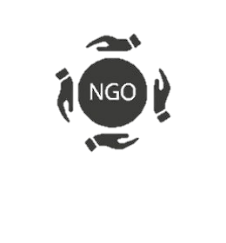 NGOs
Local Community
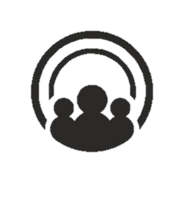 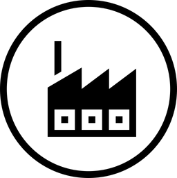 Industry
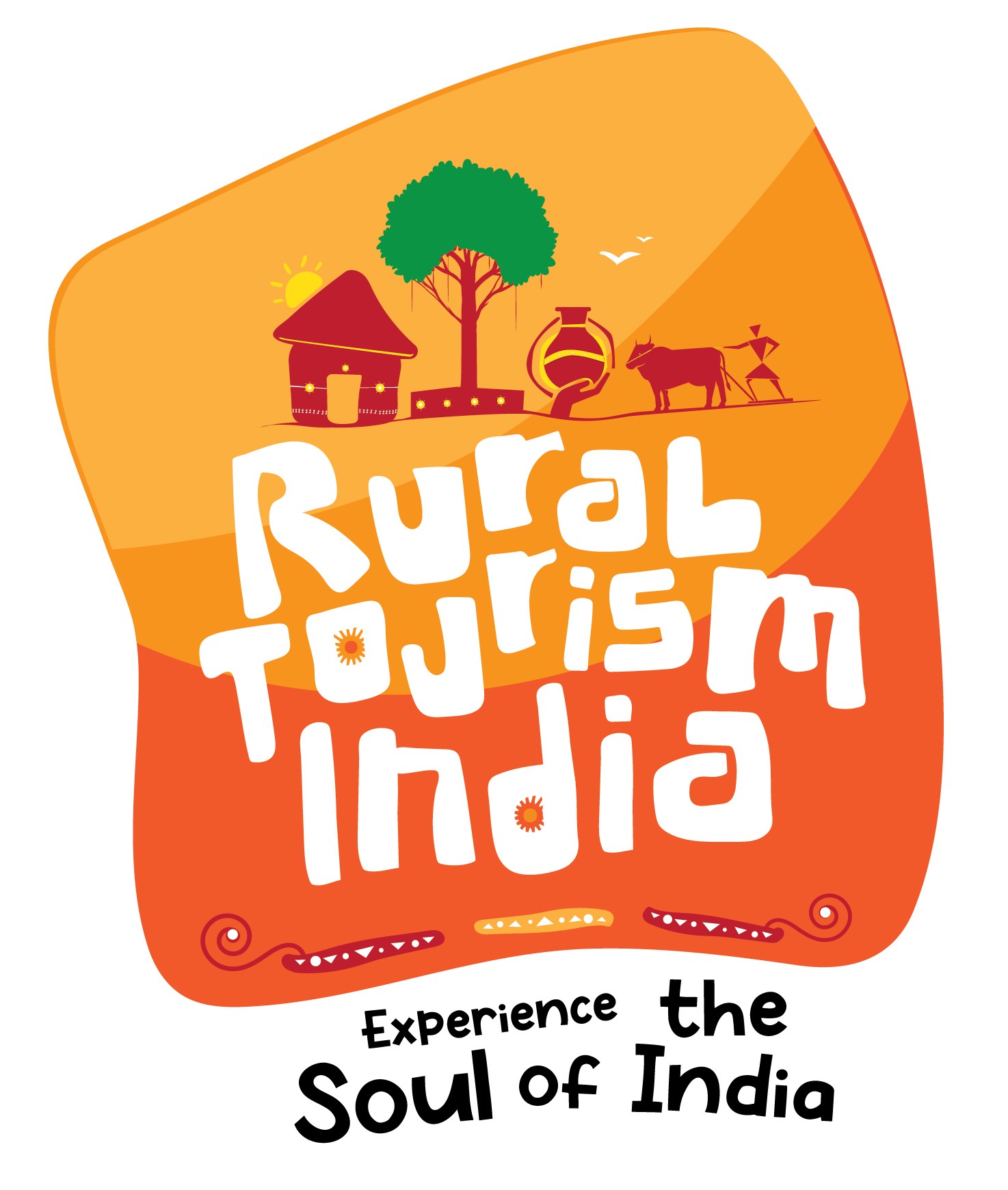 7
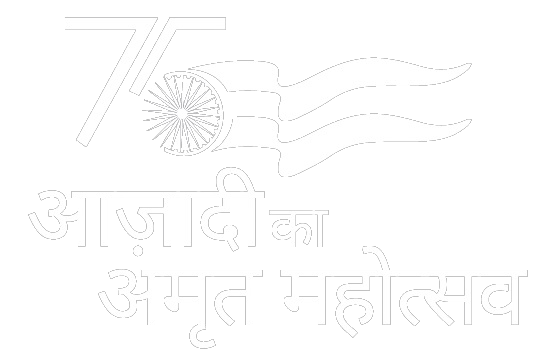 3
Salient features of Rural Homestays
Location
Rural Homestays will be set up in rural areas. Natural and cultural attractions are generally available in the surrounding areas.
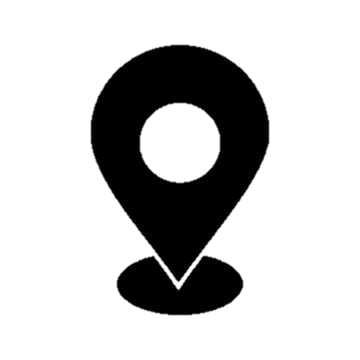 The Village and Community
Rural Homestays in a village should be organized and supported by the Village Panchayat. Having common facilities for welcoming guests, performing art and cultural events, and other such activities for guests .
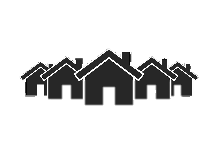 Host
The host of the Homestays will usually be staying at the property and be responsible for providing hospitality to the guests.
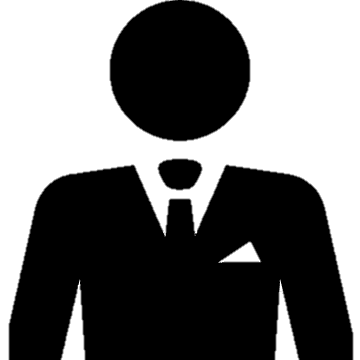 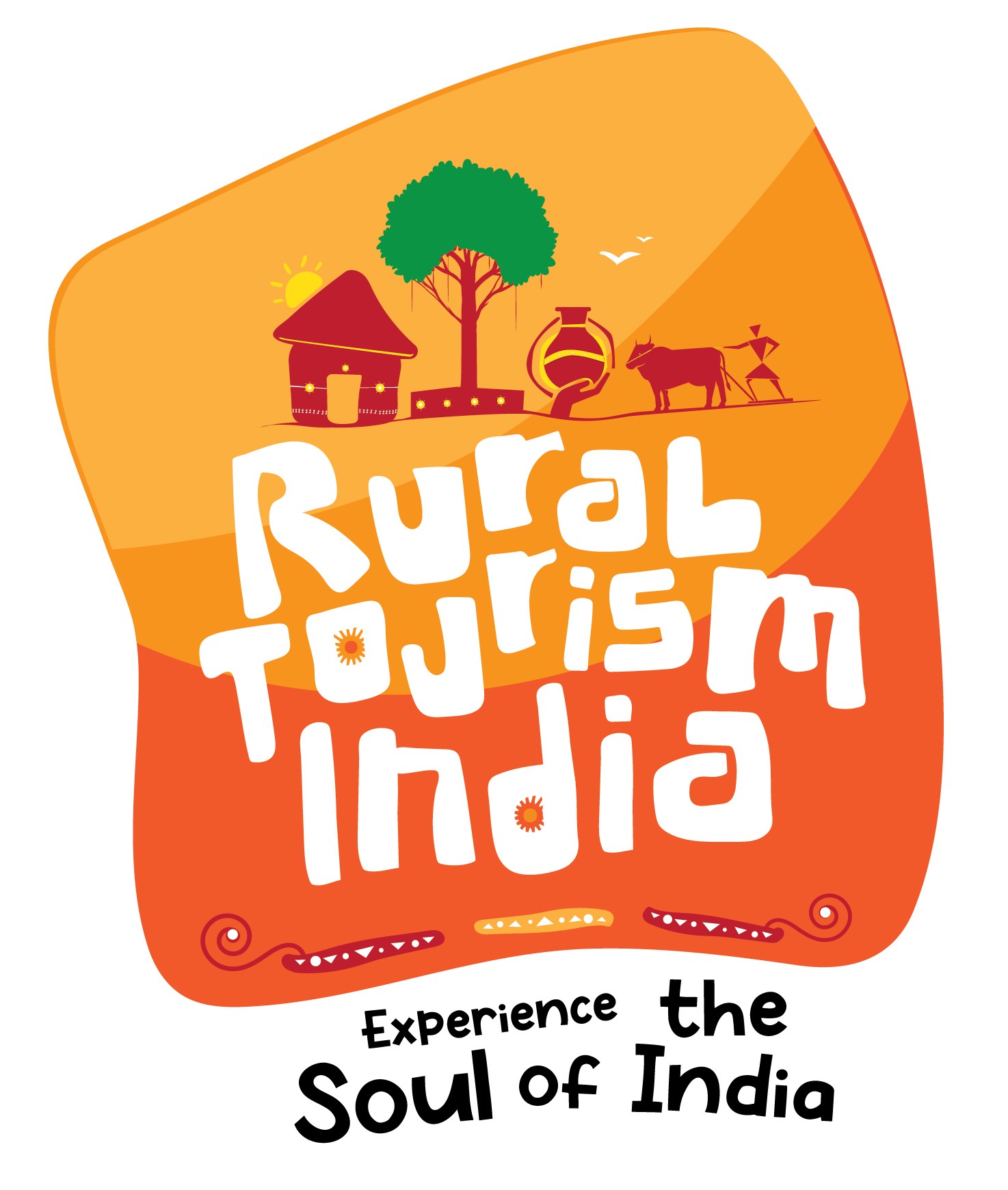 8
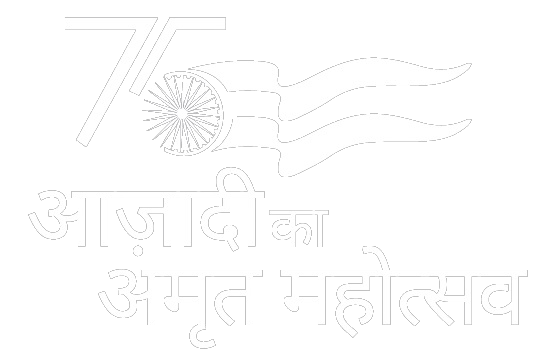 4
Incentives for Rural homestays
Partnership with Industry
Industries in the field of hospitality and tourism can help develop Rural Homestays in a cluster, generate demand through online booking and undertake their development, capacity building and marketing
Role of Self-Help Groups for Women in running Rural Homestays
Individual homestays can receive greater help from Local Women SHGs to ensure their success. The government may offer financial and institutional support to SHGs to encourage rural homestays.
Development of Model Homestay Clusters by Ministry of Tourism
For the construction of a model homestay cluster, the MoT will choose an industry partner, and with help from the State Government, Panchayat, and NGOs, will provide adequate institutional and financial support
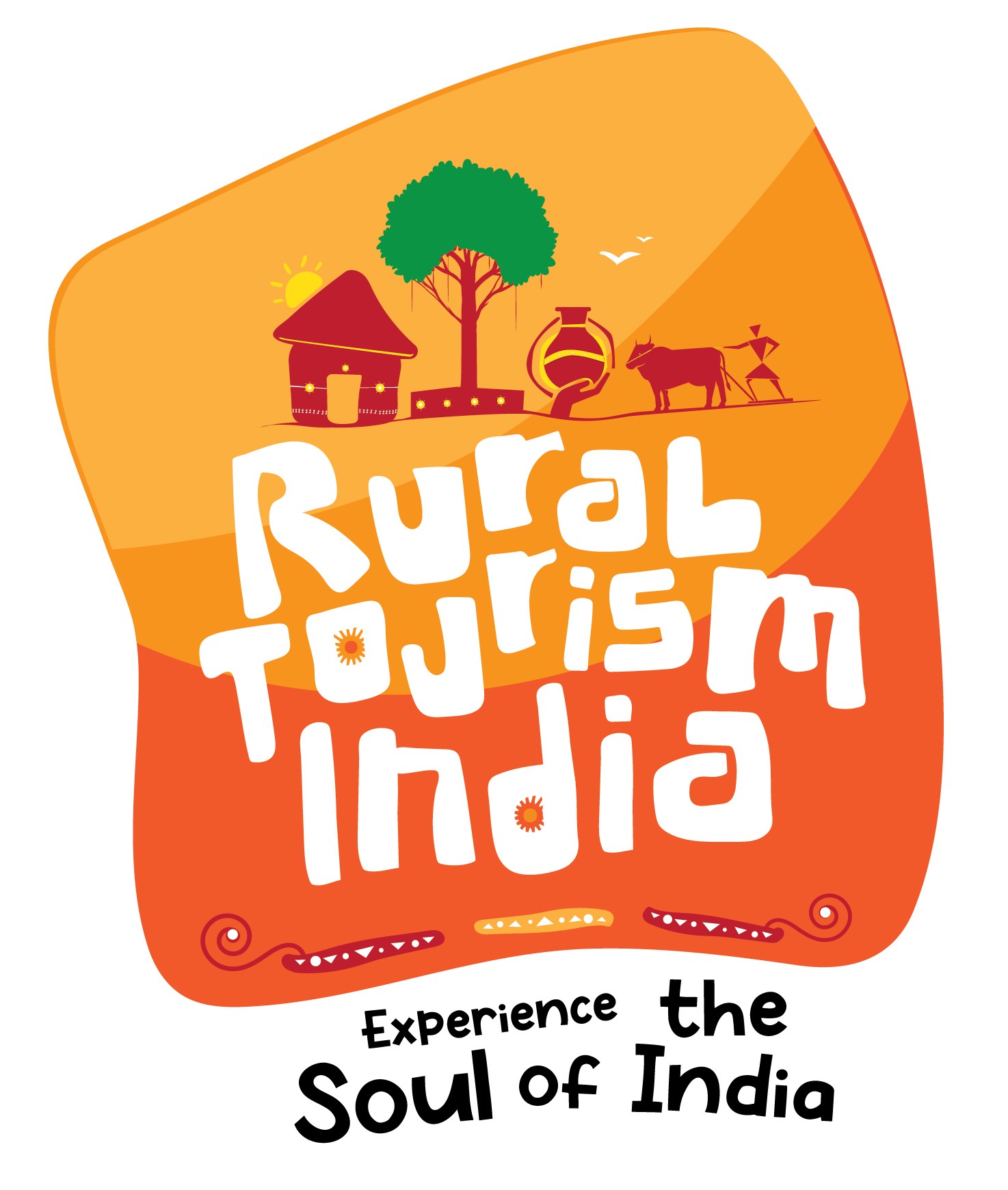 12
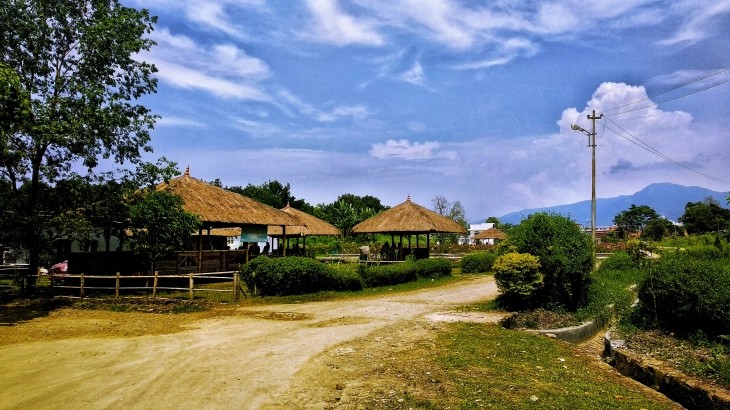 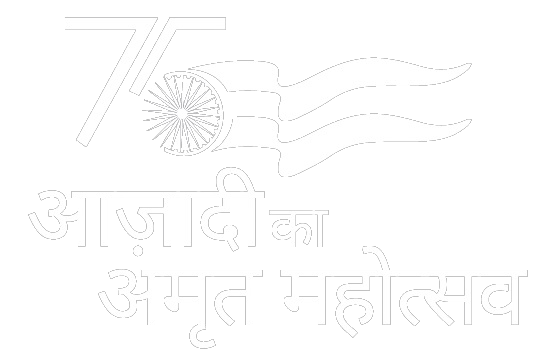 5
State assessment and ranking on Rural Homestays
The Ministry of Tourism will conduct ranking of the States on Rural Homestays, with the key objective to foster competitiveness and encourage States to work proactively towards developing rural Homestays. 

It will be implemented as a capacity development exercise to encourage mutual learning among all states and to provide support in policy formulation and implementation.

The ranking exercise will be carried out with professional support and through independent experts from various Institutions both Government and Private. 

The Ministry of tourism will provide necessary training to the officials and other stakeholders and handhold the States for their participation in the exercise.
State Assessment and Ranking through professional and independent experts and use as a tool for Capacity Building :
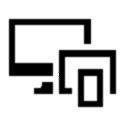 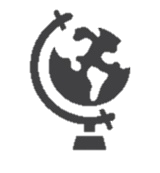 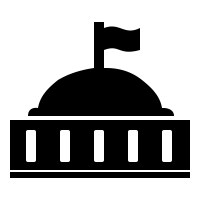 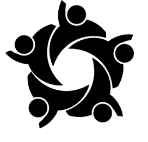 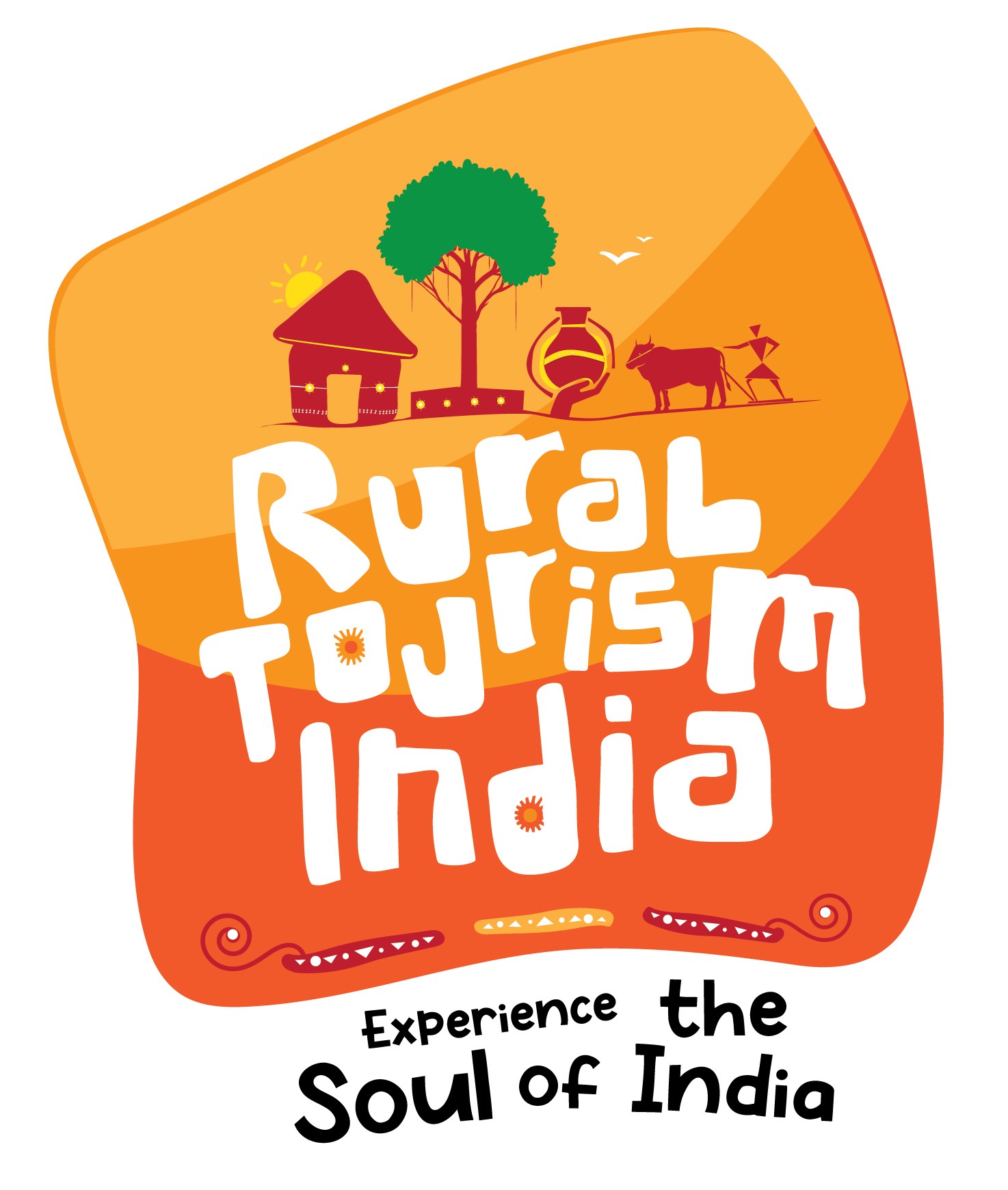 13
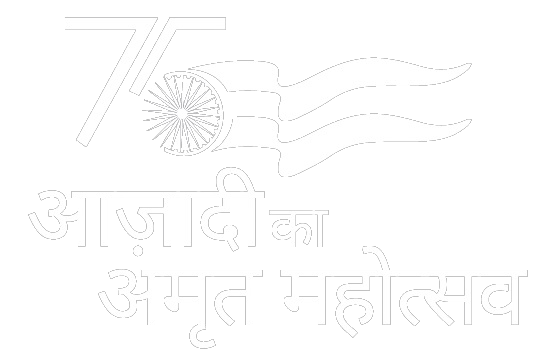 5
State assessment and ranking on Rural Homestays
Public, Private and Community Partnership Models:
There is need to develop effective models for public private and community partnerships for Rural Homestays based on successful case studies in the country and globally. 

Community Partnership is key to promote and develop Rural Homestays.

One of the best example for PPP is Jammu & Kashmir and OYO partnership model “Crown of Incredible India Project” which will boost Rural Homestays and support the youth .
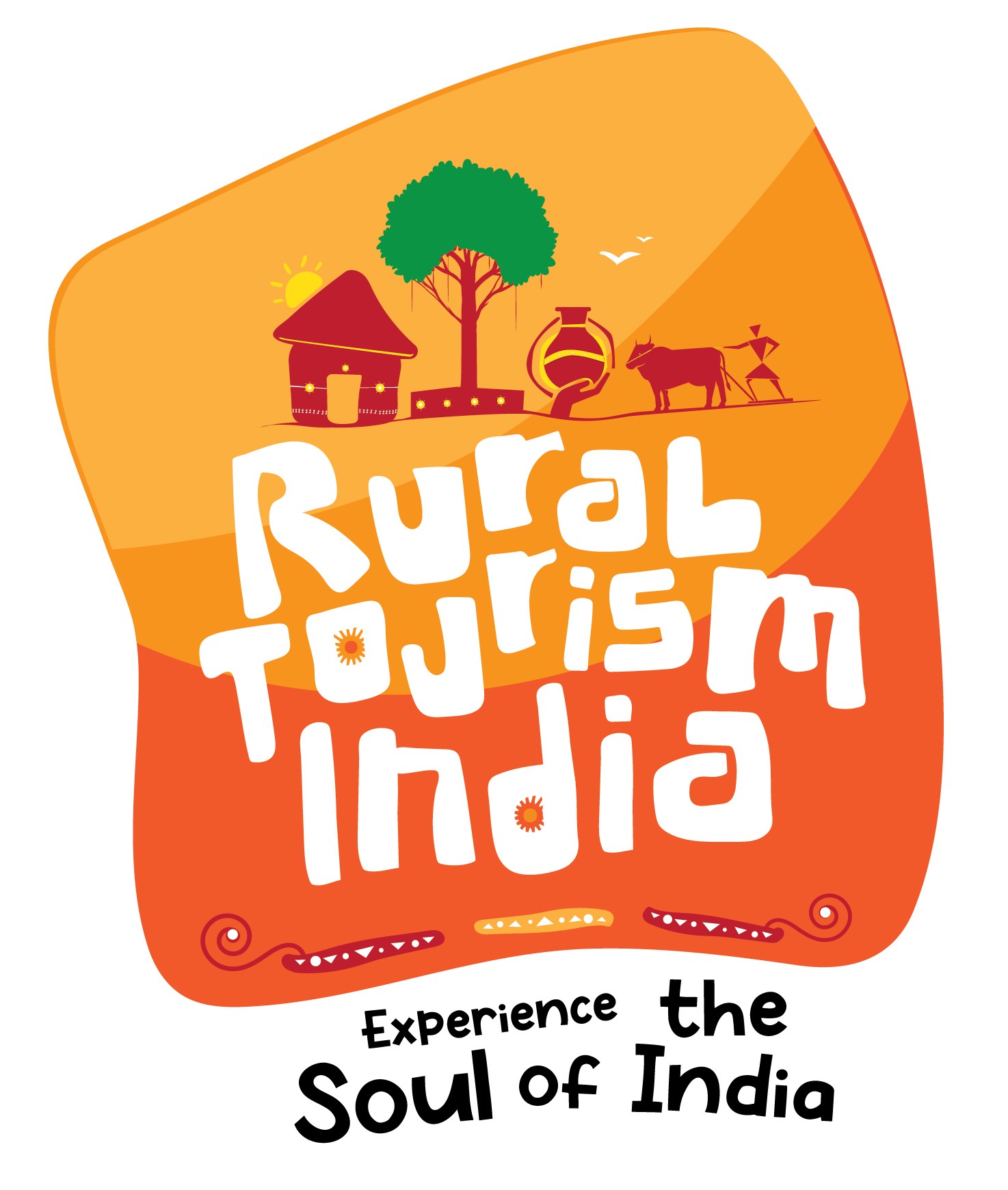 14
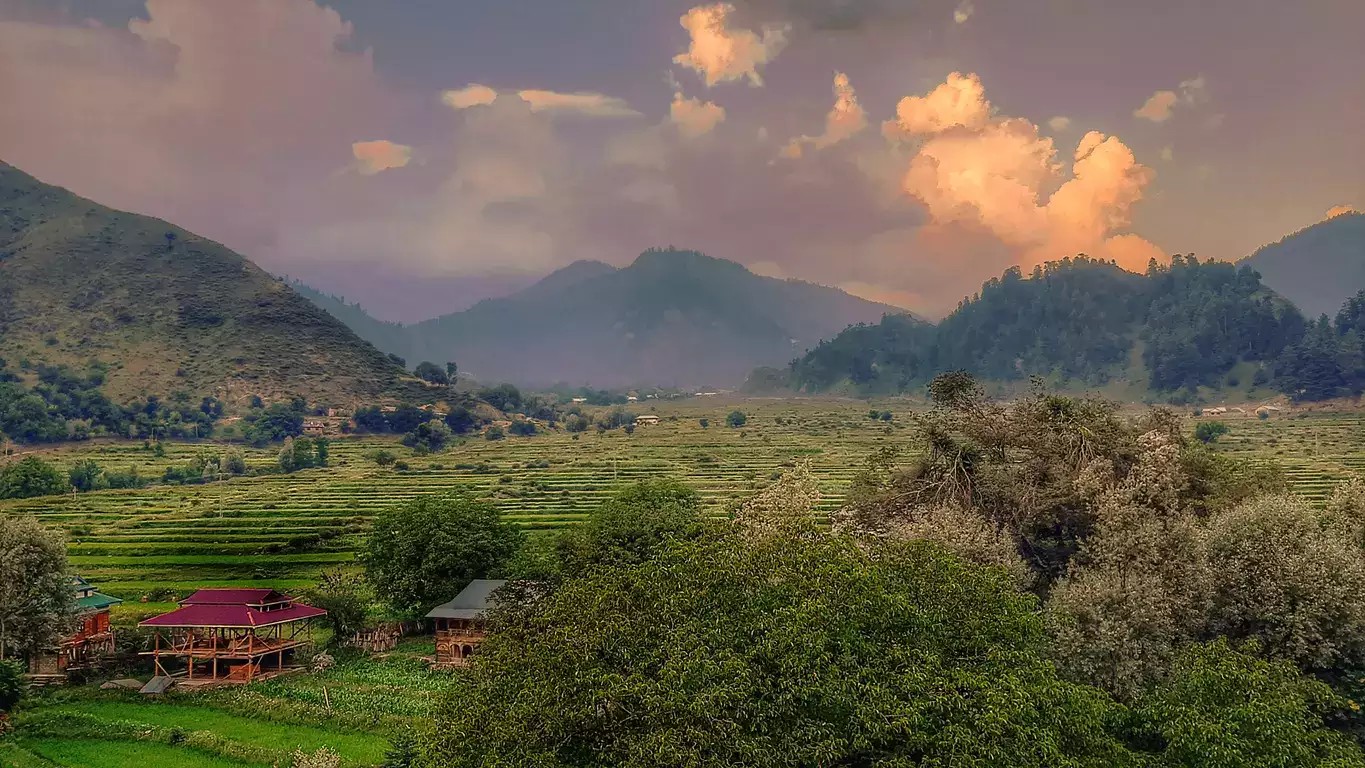 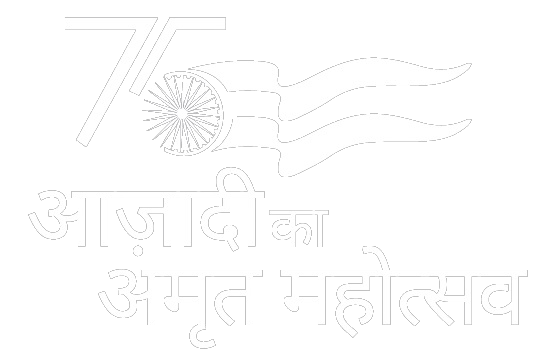 6
Digital technologies for Rural Homestays
Digital Platforms offer both marketplace and payment system
Sell services to a worldwide market place of consumers using digital platforms.



Digital Platforms are key for the success of Rural Homestays
Use of centralized reservation systems in Rural Homestays.


NIDHI Portal – One India One Registration
Providing full access to all the States for registration and verification of units. For those Homestays who don't have any other options, the system may provide a default booking system.


Facilitating Adoption of Digital Technologies for Rural Tourism
The Government will facilitate adoption of digital technologies and platforms for Rural Homestays through various measures such as Enabling broadband, make database of all Rural Homestays, etc.
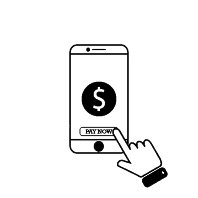 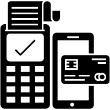 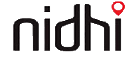 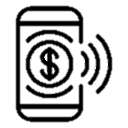 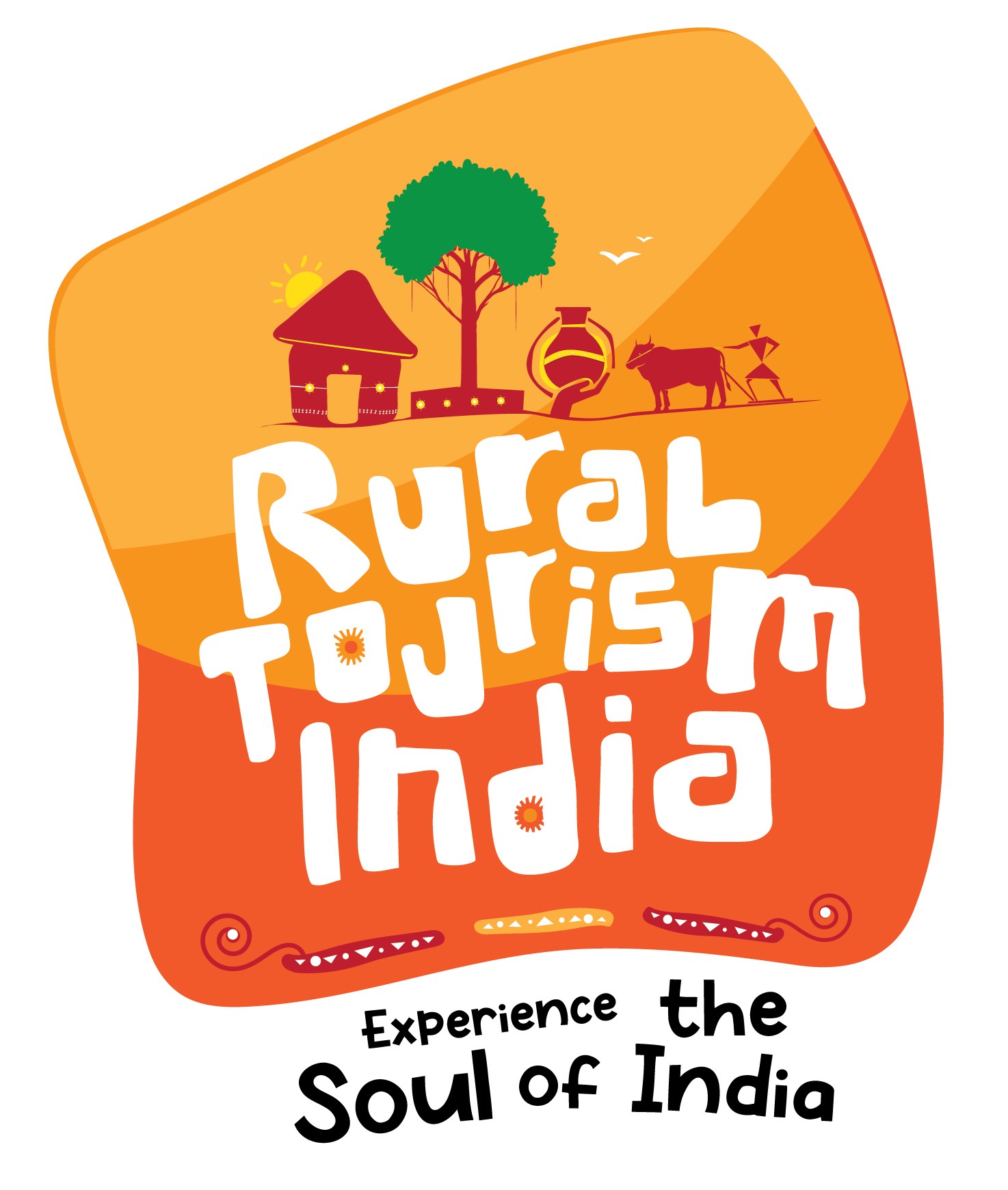 15
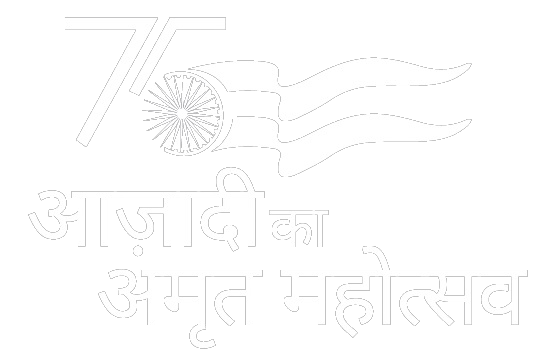 7
Marketing Support for Rural Homestays
Overseas Marketing
Digital Marketing
To raise awareness, rural homestays will also be marketed through the Incredible India campaign and India Tourism offices abroad.
More effort needs to be put into promoting Rural Homestays as a travel product on social media and other online portals including Incredible India platform.
Market development assistance
Plans for market development assistance may be developed with assisting promoters of rural homestays in Both domestic and international market.
Fam Tours
Partnership with industry & Online Platforms
Industry Partners, travel writers and journalists will be invited on fam trips to various rural homestay clusters to raise public awareness and create publicity for the services offered there.
To take advantage of their network and marketing expertise, marketing must work in collaboration with the travel industry and online platforms.
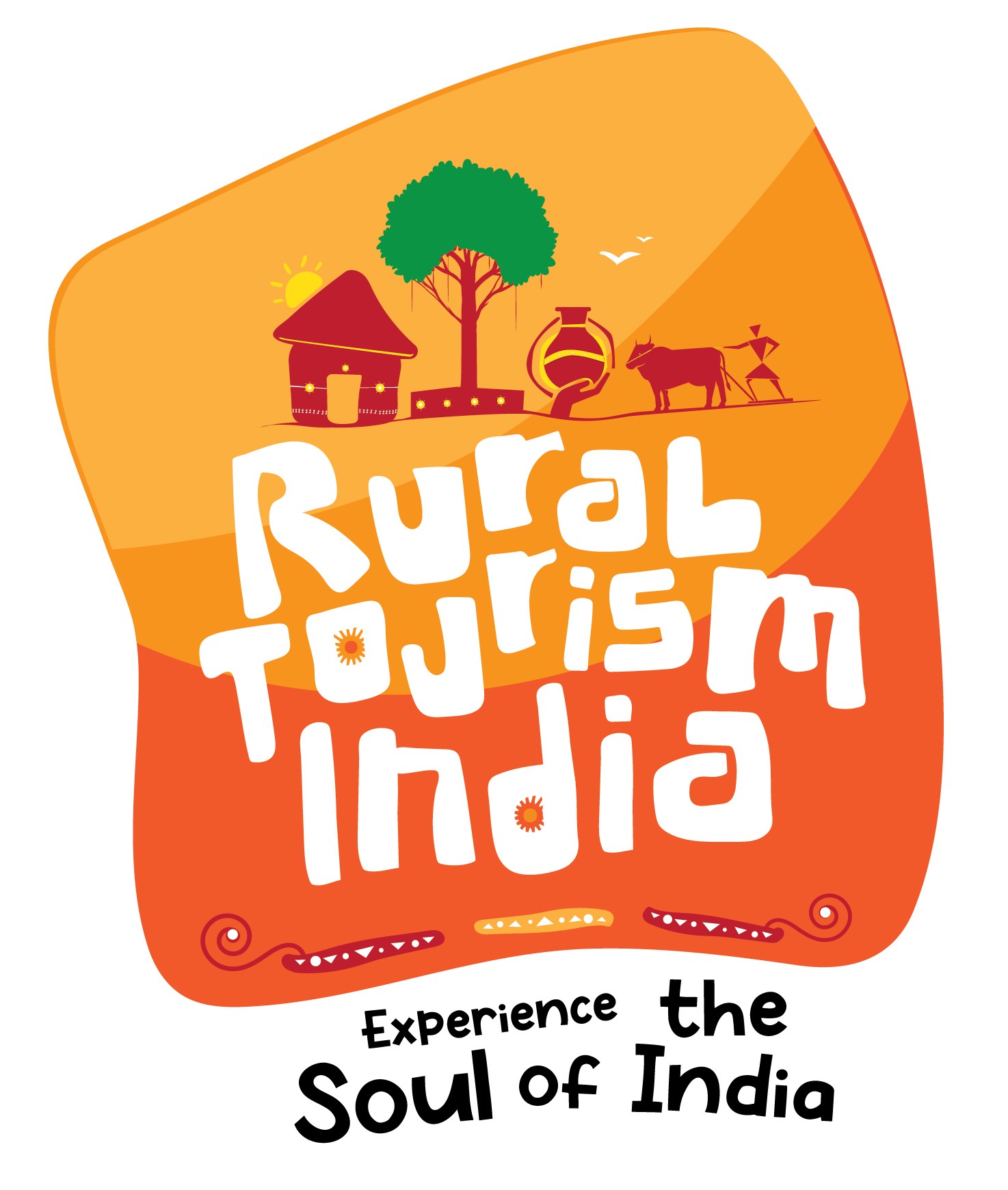 17
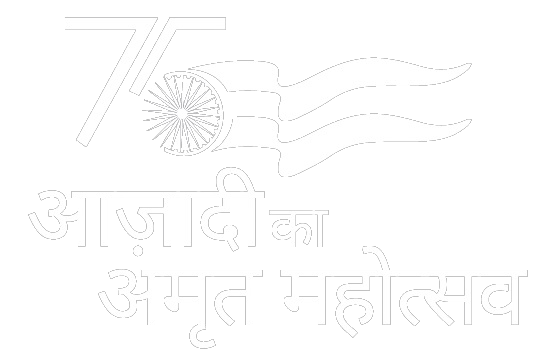 8
Capacity building for Rural Homestays
In order to jumpstart the capacity building initiatives, the Resource Center will produce the necessary IEC content, training material, and master trainers.
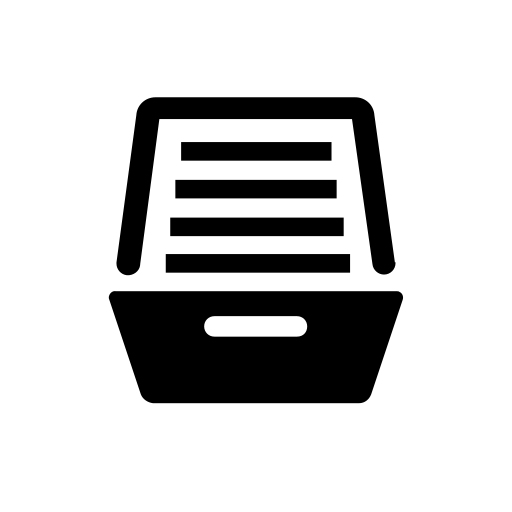 A nationwide accreditation program for rural homestays will be created by MoT. With help of online Platform all authorized facilities will receive branding and marketing support from the state and federal governments.
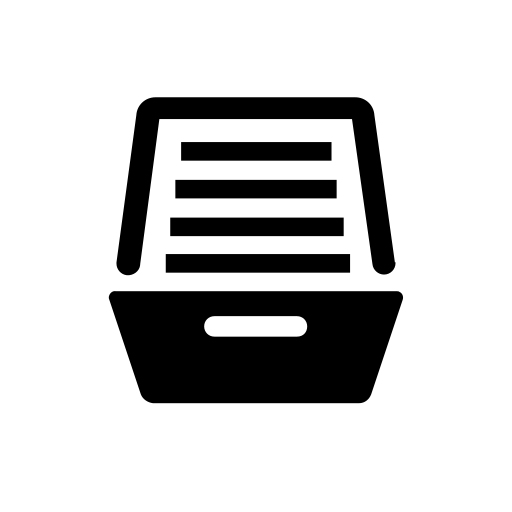 Due to shortage of professional training in rural homestays, the MoT will host training workshops in collaboration with state governments to enhance abilities.
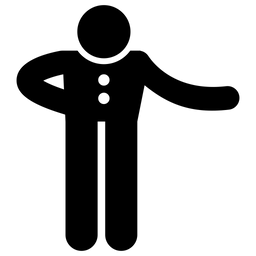 The MoT will introduce a programme to recognize successful Rural Homestays .The Ministry will publicize these awards in order to increase participation.
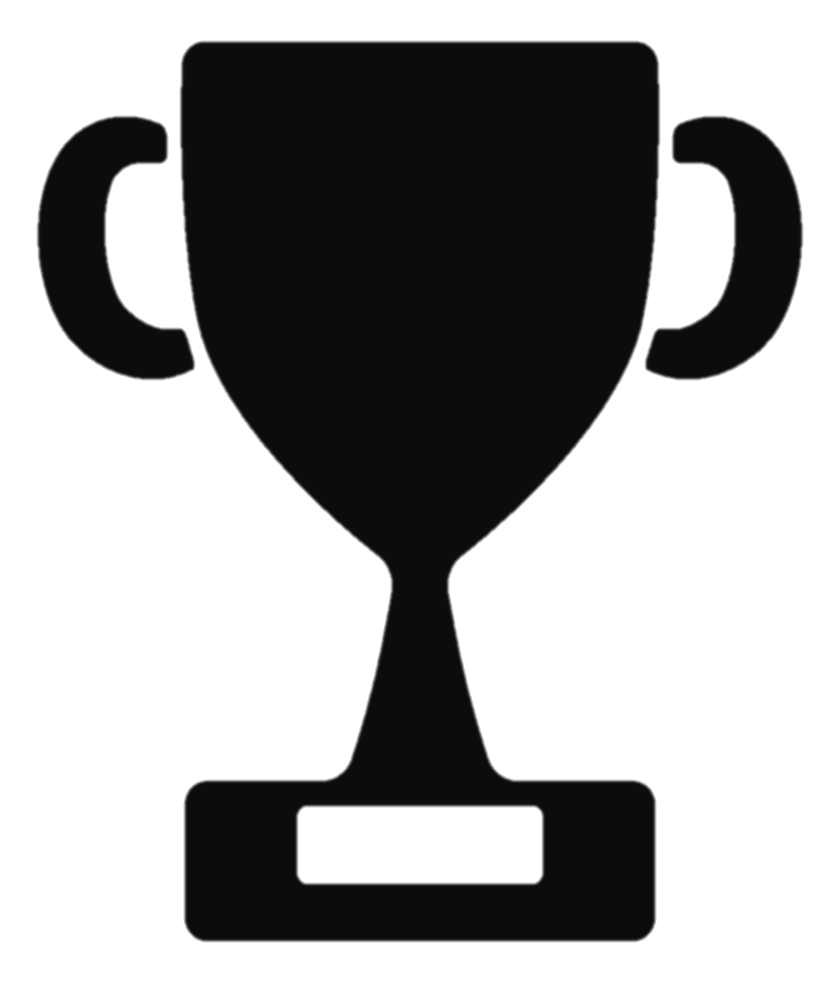 The Ministry of Tourism will offer updated guidelines for classifying and reclassifying rural homestays in consultation with state governments.
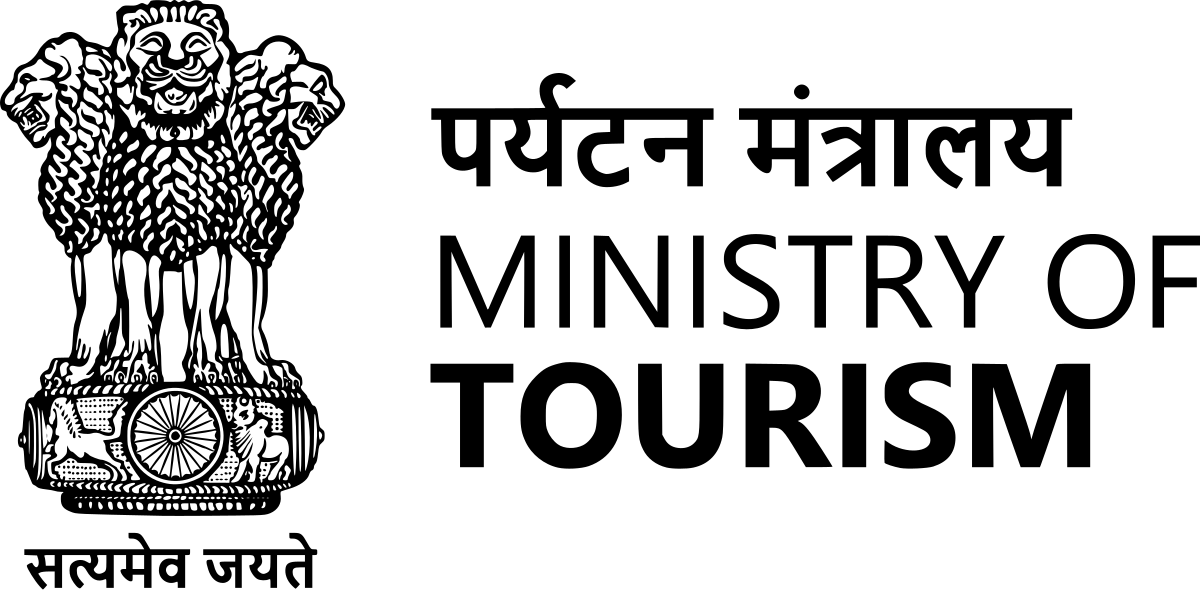 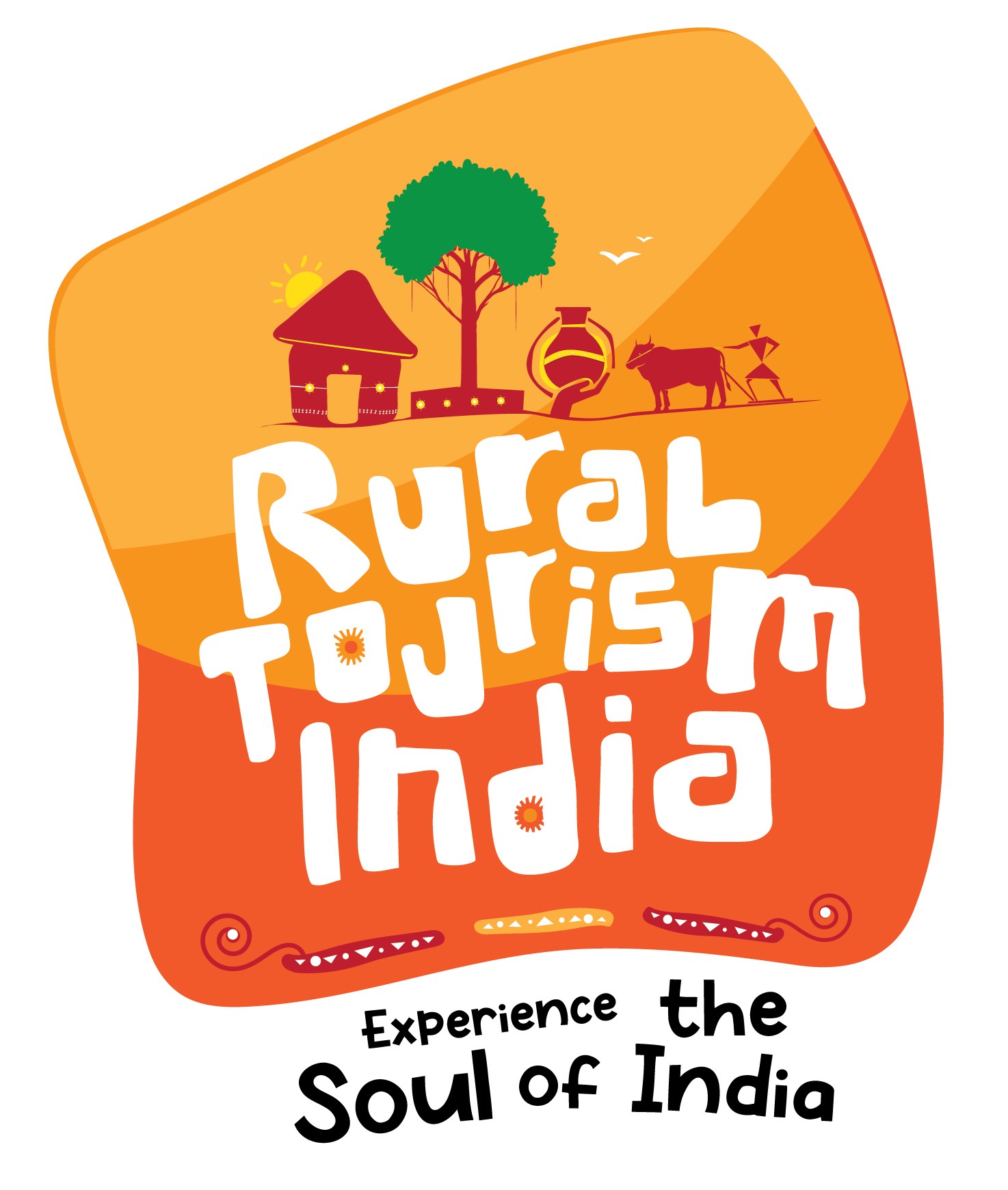 Rural Homestays community must be organized so that their issues and concerns may be addressed at various levels.
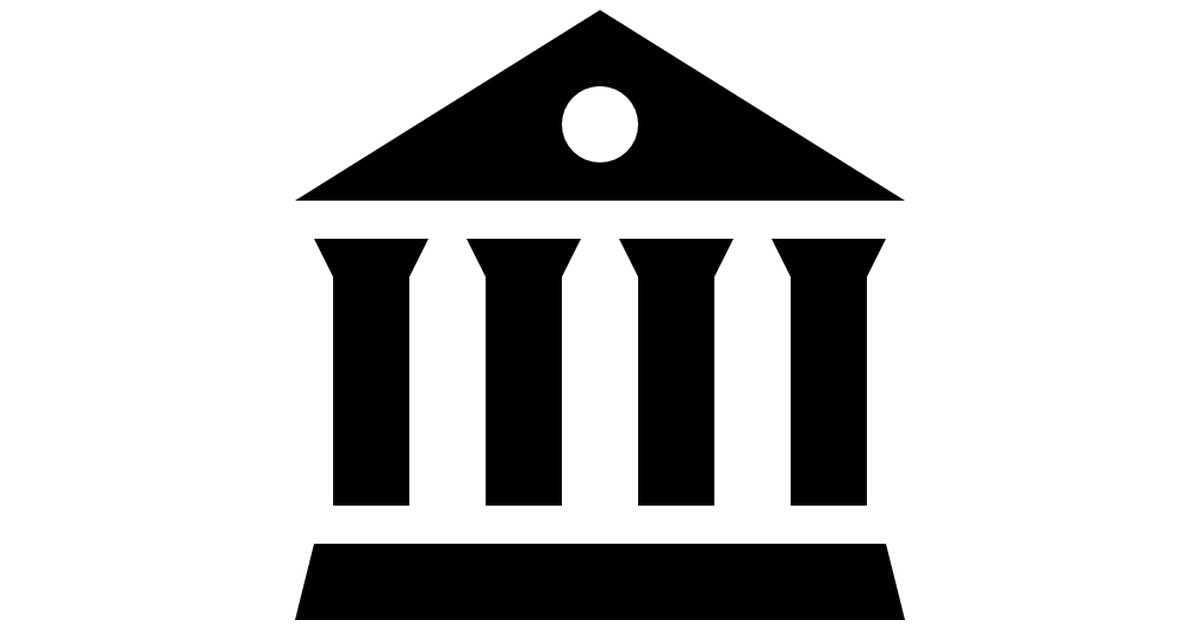 18
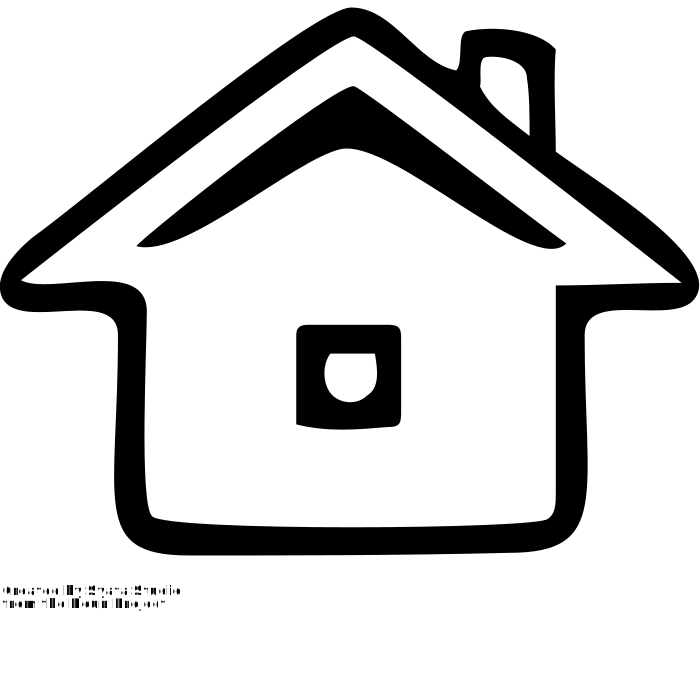 Rural Homestays In India
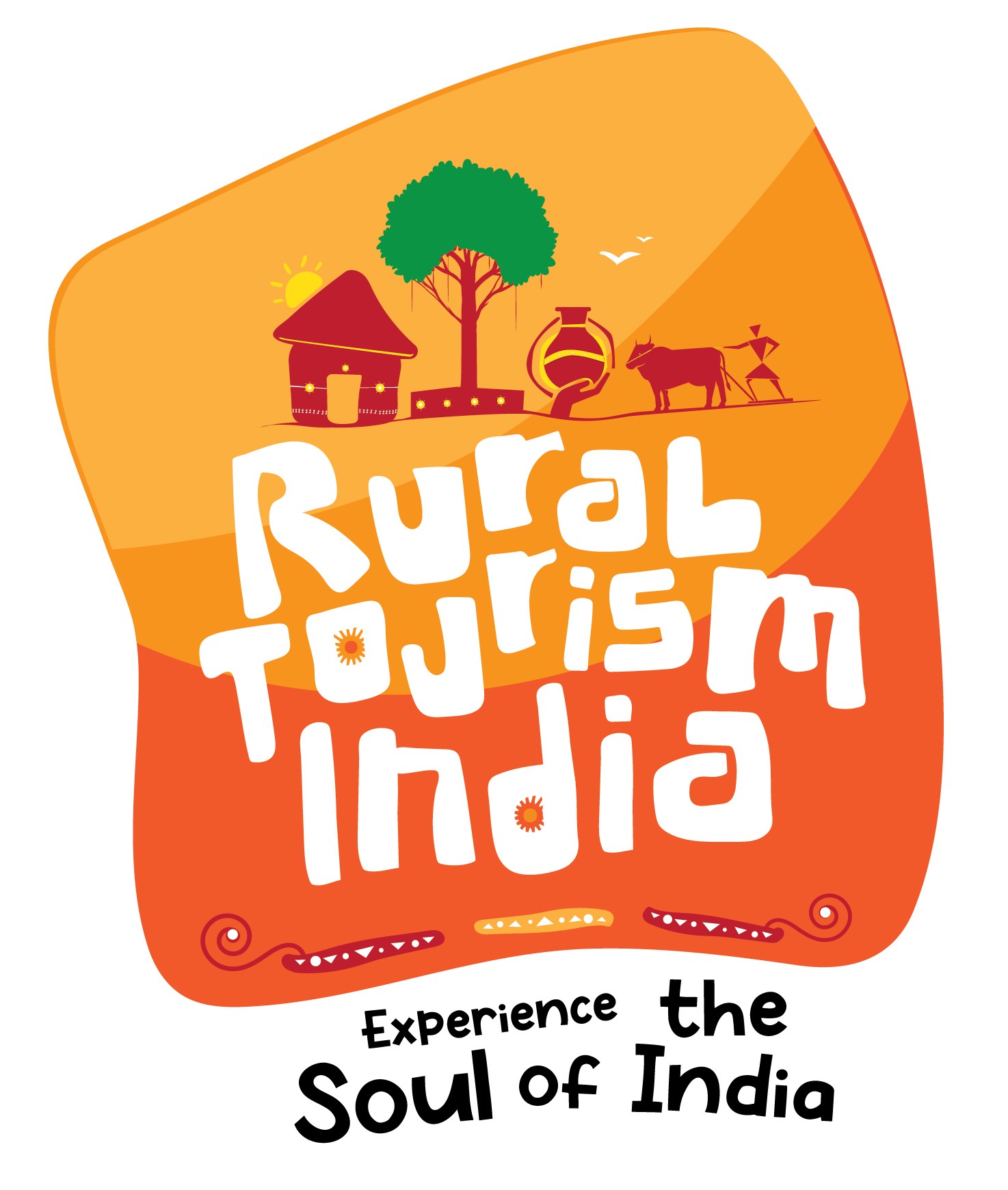 * As on December 2022
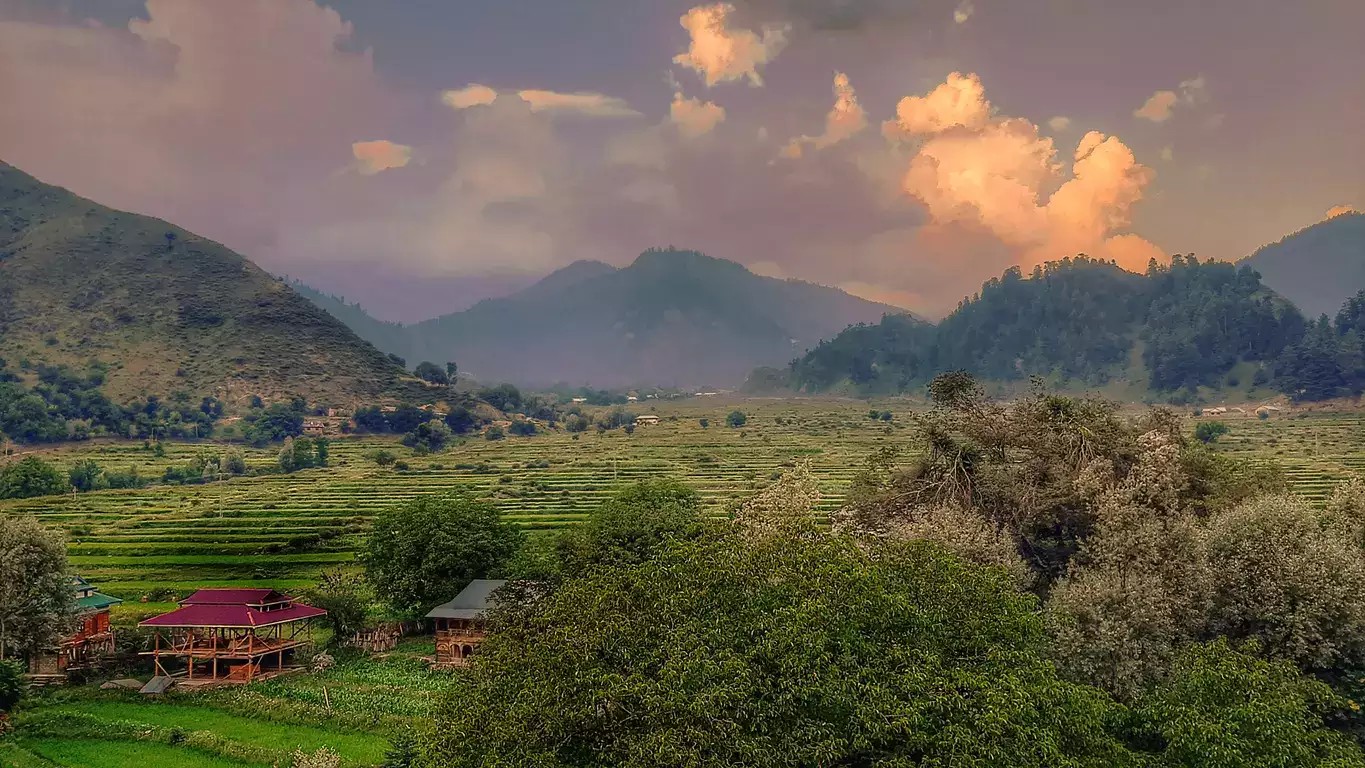 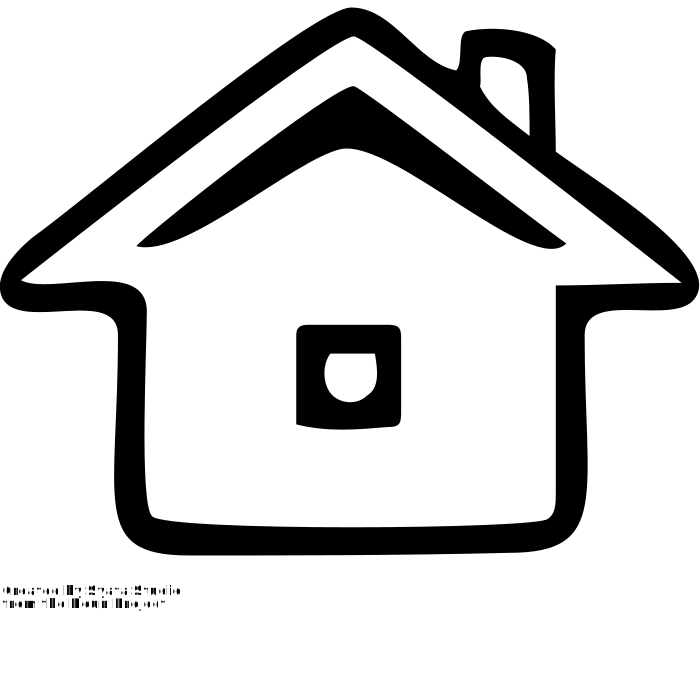 Rural Homestays In India
Ministry of Tourism, Government of India has prepared Common National Standards and Guidelines for Classification of Incredible India Bed & Breakfast Establishments and Incredible India Homestay Establishments.
Apart from this scheme many states have their own policies and strategies: 
Telangana
Assam
Himachal Pradesh
West Bengal 
Uttarakhand 
Haryana 
Mizoram 
Chhattisgarh 
Kerala
Uttar Pradesh
Karnataka
Arunachal Pradesh 
Madhya Pradesh
Goa 
Manipur
Punjab 
Nagaland
Tamil Nadu
Sikkim
Mizoram
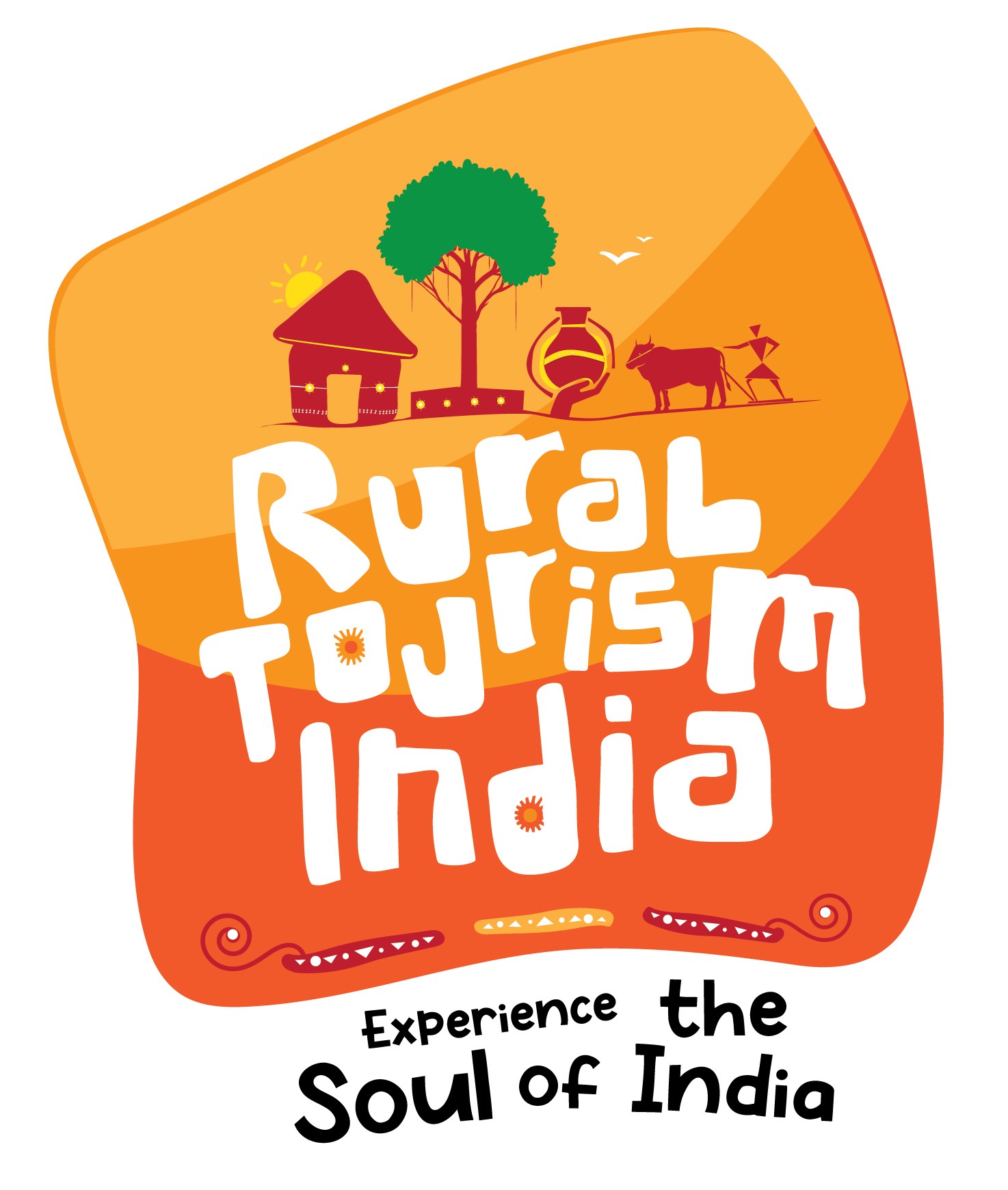 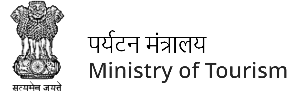 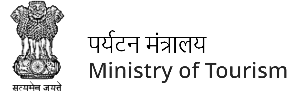 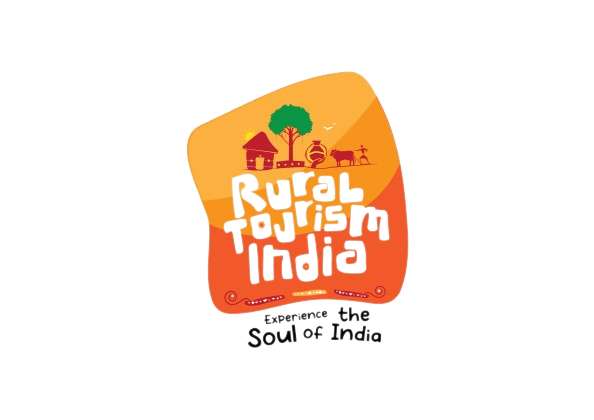 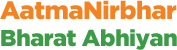 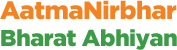 THANK
 YOU